Expressing cause and effect
In writting
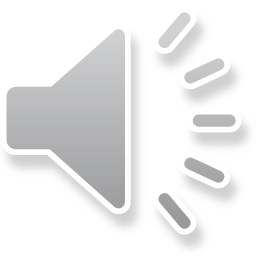 Expressing cause and effect
Outline

What do we mean by cause and effect?
How do we express cause and effect in writting?
What is the structure of cause and effect?
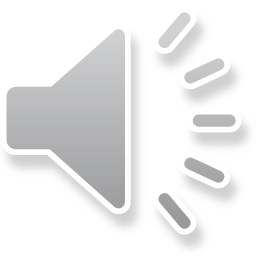 Cause and Effect definition:
cause & effect relationship
A Cause : is the event that happens first, is something                                   that makes something else happen (the reason)
To determine the cause , you must ask the question :   « why did it happen ? ».
An effect : is what happens as a result of the cause (the result).
To determine the effect you must ask the question : «  what happened ? »
that means that whenever there is a cause, there is an also an effect, and whenever there is an effect , there is also a cause
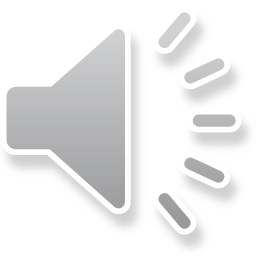 Expressing cause and effect in writting:
To express cause and effect in english , we use connector words or phrases :
                                            cause & effect connectors

  
  Cause & Effect  connectors followed by a noun               Effect & Cause connectors followed by a verb                                                                                                                     
 Due to                                                                                                                      because
because of                                                                                                                since
Owing to                                                                                                                     as                                                                                                         
As a consequence of                                                                                                for
As a result
Thanks to
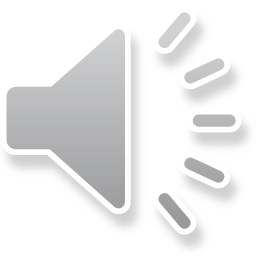 The structure of the cause/effect followed by a noun or noun phrase :
Connector word or phrase + cause + effect.                                                              Connector word/ phrase + cause + effect
Effect+ connector word/phrase + cause                                                                       Effect + connector word/ phrase + cause
 Example: Due to sam laziness, he did not pass the english test.                           Example: Because sam was lazy, he didn’t pass
                                                                                                                                                                         the english exam.
Note that :  the cause might be written in the second part of the sentence, even though always happens first.
The structue of the cause/effect followed by a subject+ verb or verb phrase
The structure of the cause/effect 
Followed by a noun or noun phrase
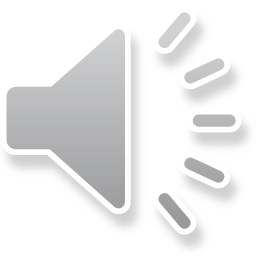